65- ЛЕТИЮ ВЕЛИКОЙ ПОБЕДЫ ПОСВЯЩАЕТСЯ…
ГОУ детский сад №561 воспитатели: Завьялова С.В., Речнова С.А.
Тема: «Воинская слава нашей семьи»
Цель: Закрепить знания детей о защитниках Отечества, о том как защищали свою Родину русские люди в годы ВОВ, 
  как живущие 
  помнят о них.
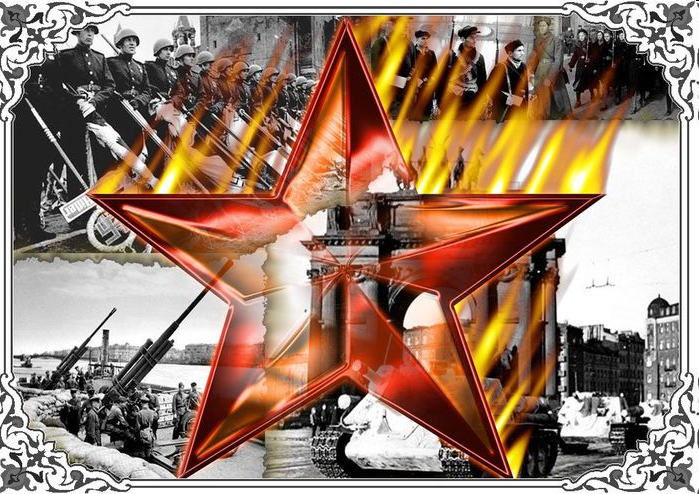 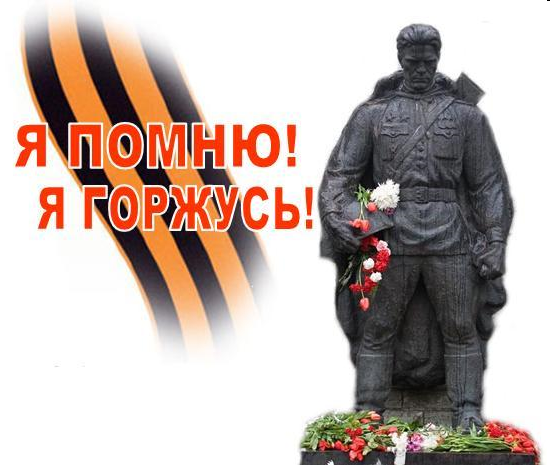 Задачи:
Воспитывать в детях интерес к истории своей страны. Чувство любви и гордости за свою страну.
Продолжать знакомство детей с героями – защитниками нашей Родины.
Уточнить знания детей о воинской славе их семьи.
1 этап. Цикл занятий посвященных защитникам нашей Родины:
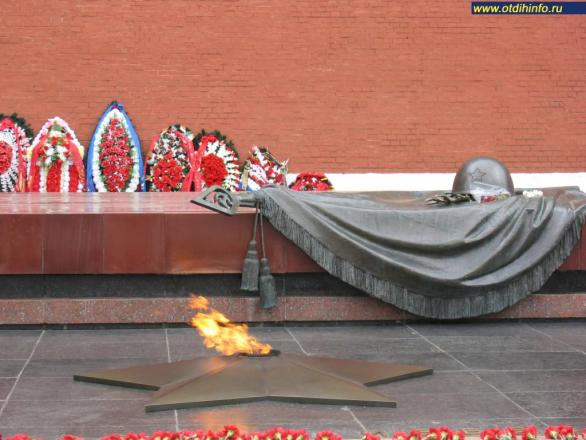 - Беседа о памятниках защитникам отечества в родном городе.
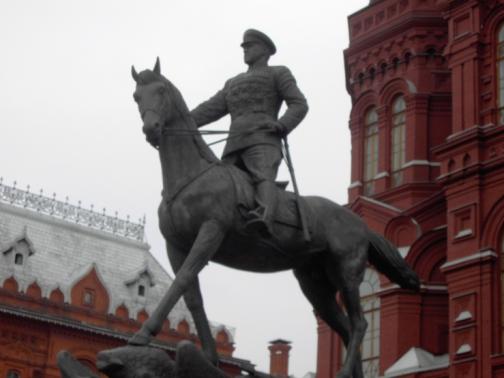 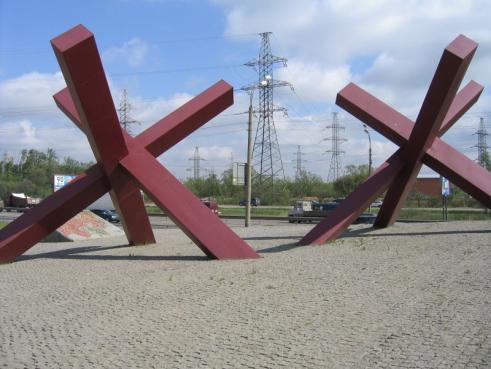 Рассказ о великом полководце А.В.Суворове.

Беседа с детьми «Недаром помнит вся Россия…» (война 1812 г. М.И.Кутузов)
Г.К. Жуков – маршал России
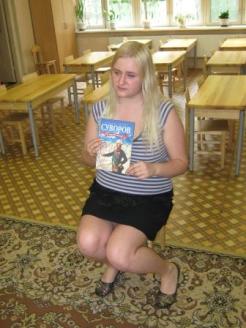 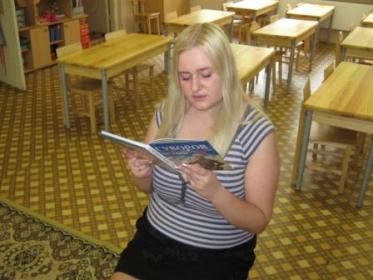 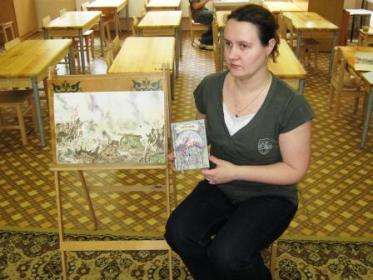 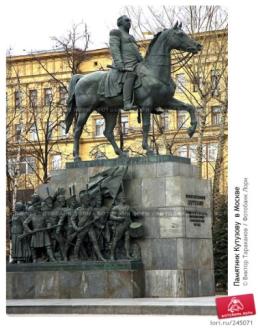 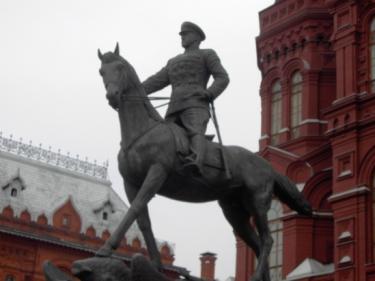 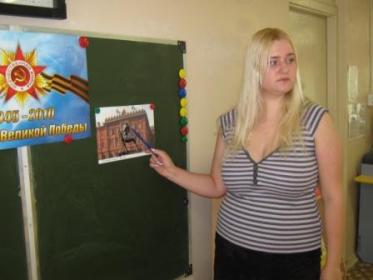 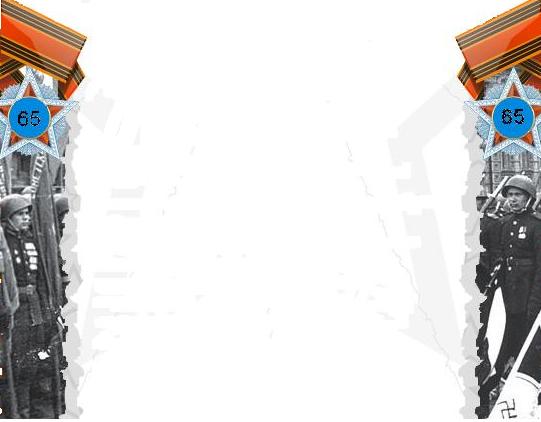 Беседа о военных профессиях.
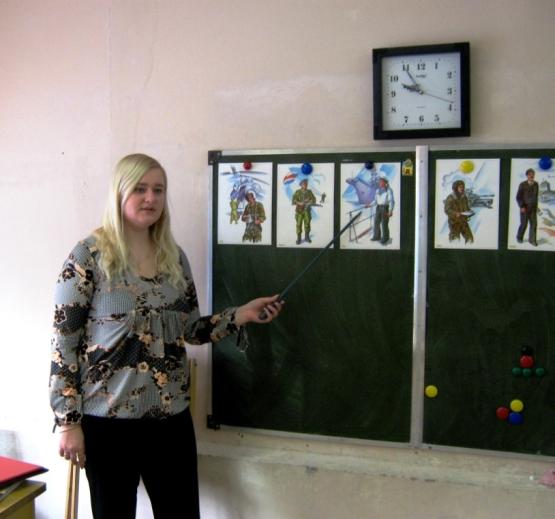 Отмечаем праздник: «День защитника Отечества».
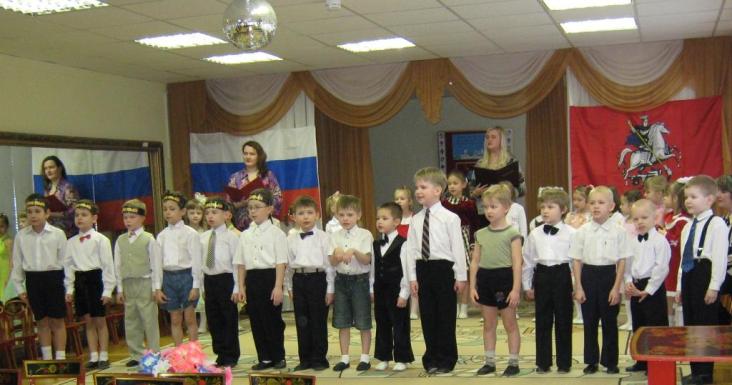 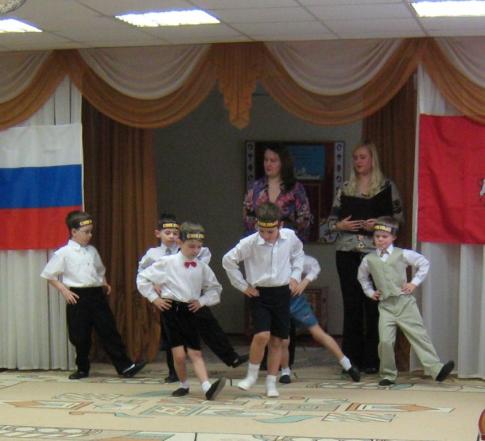 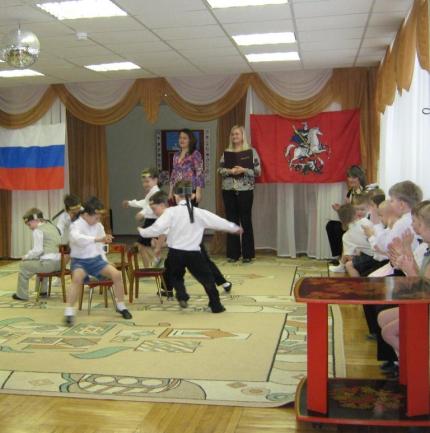 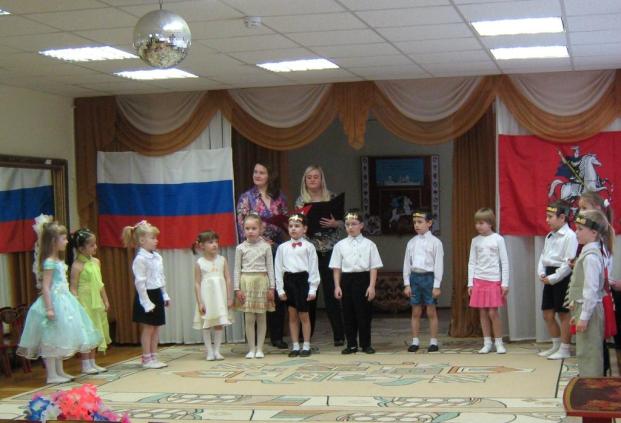 Чтение рассказов о героях ВОВ.
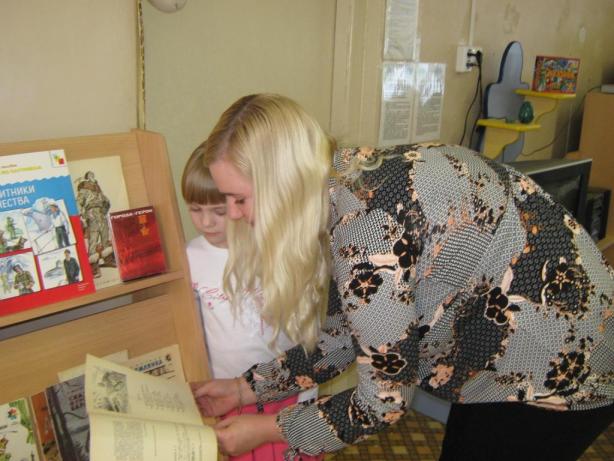 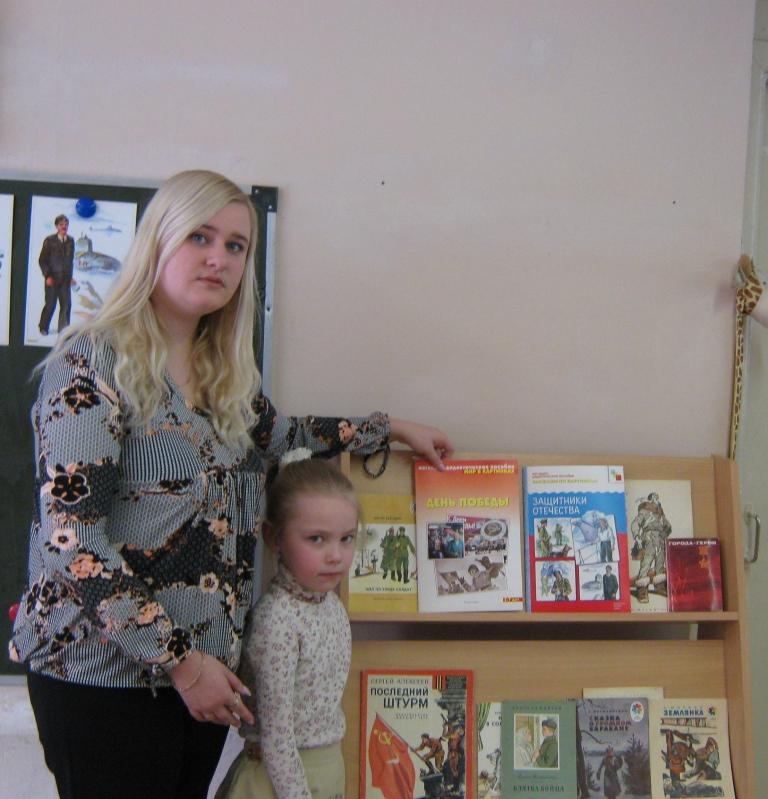 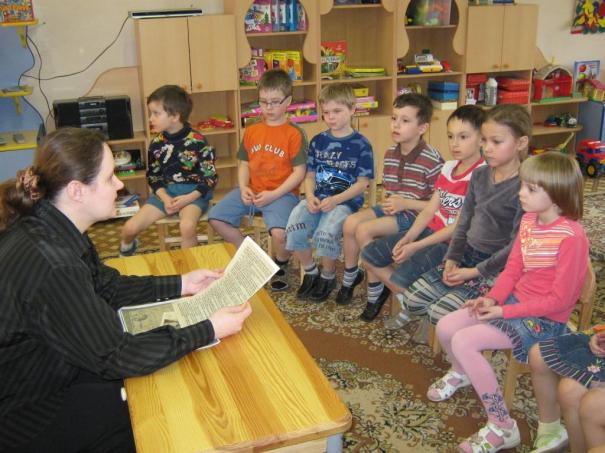 Пеший поход к обелиску «Героям Тушинцам ВОВ»
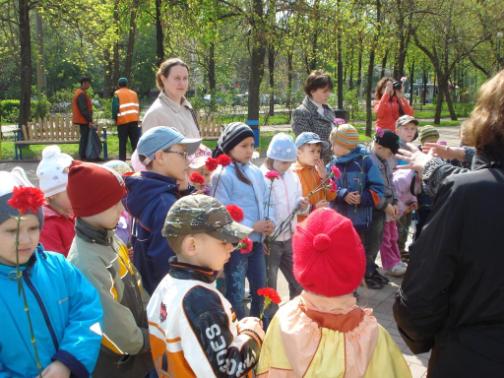 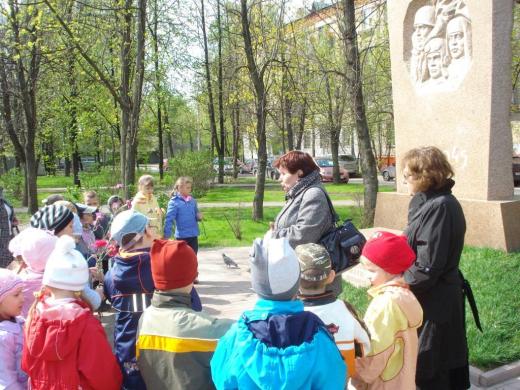 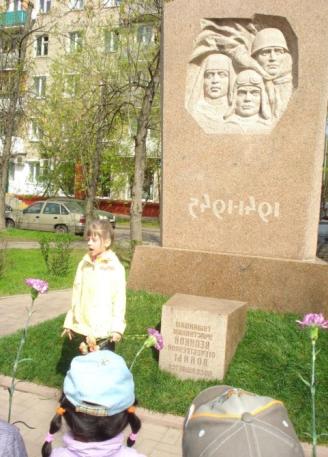 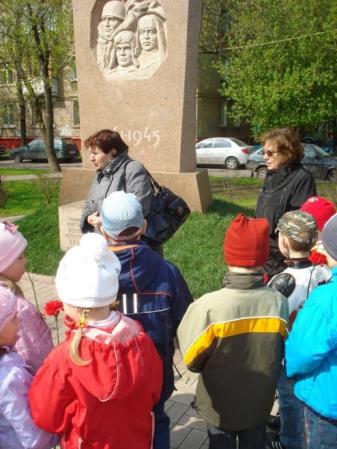 Экскурсия в выставочный зал «Южное Тушино»
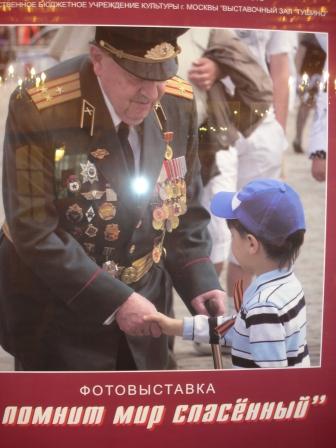 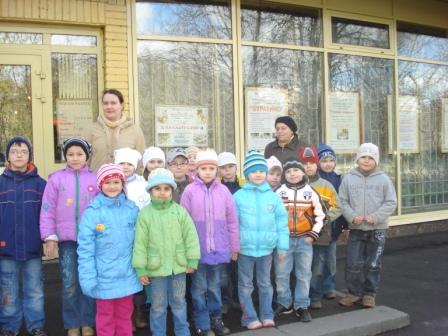 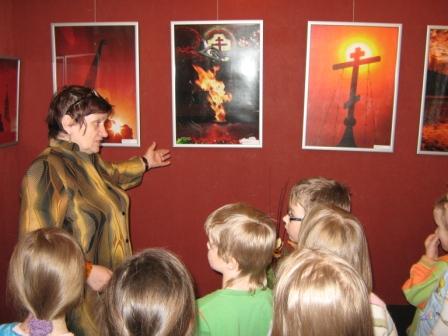 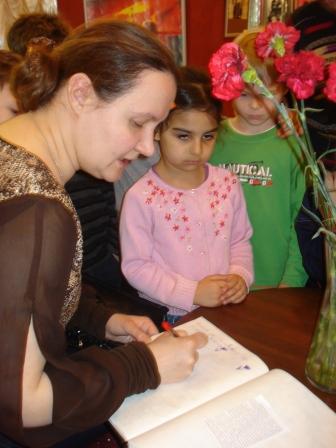 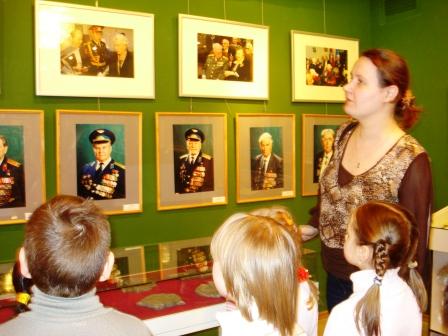 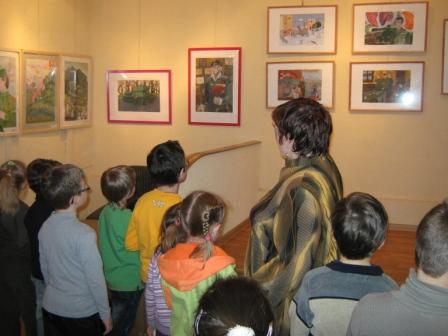 Участие детей в соревнованиях «Ветер Победы»
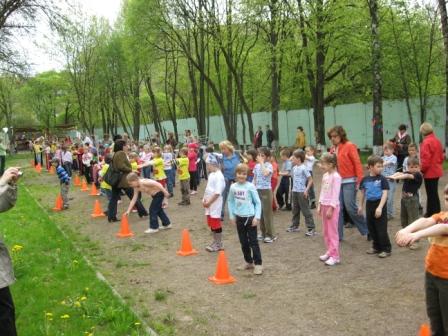 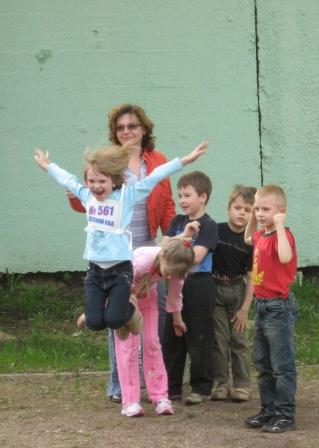 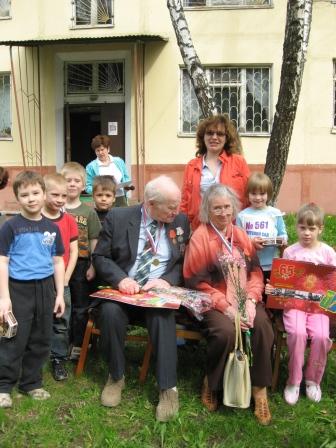 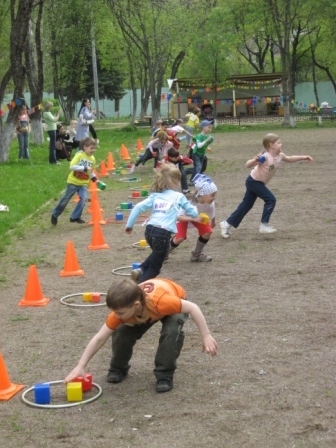 Рассказ педагогов о воинской славе своих семей.
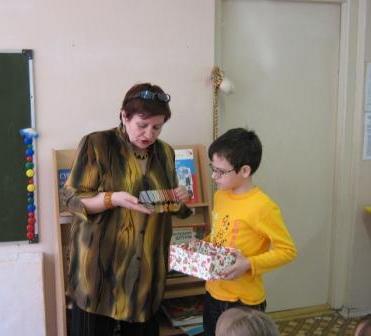 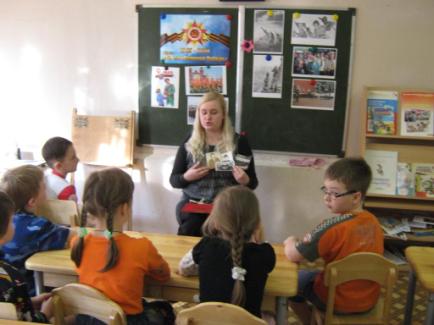 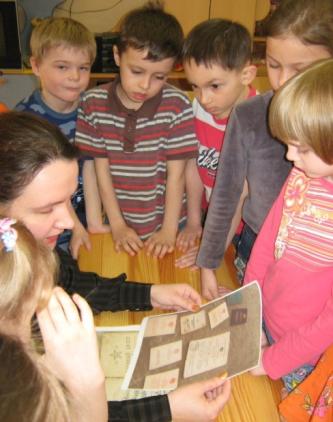 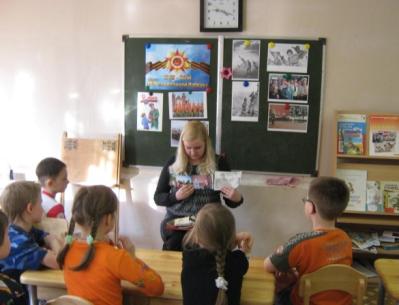 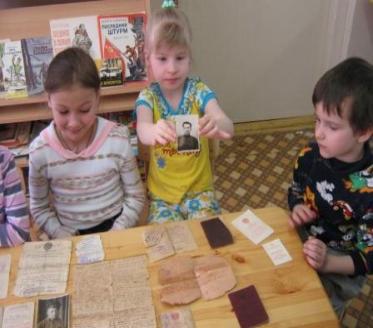 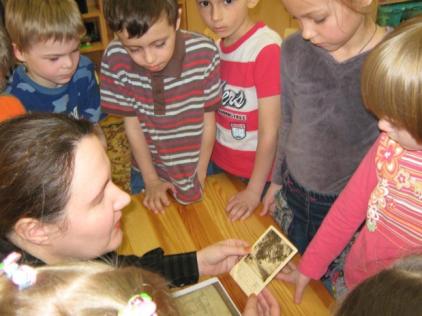 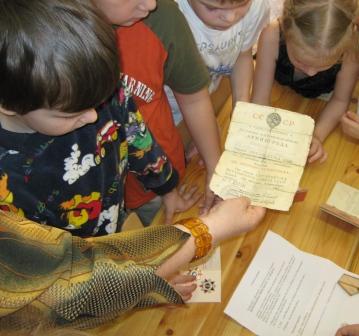